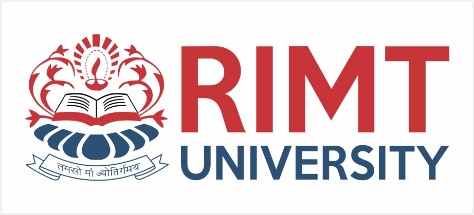 HUMAN RESOURCE MANAGEMENTBTME-4720
Course Name: B.Tech (Mechanical Engineering Semester:7TH
Prepared by: Deepak
education for life                                          www.rimt.ac.in
1
Dr.Nitin Thapar_SOMC_ITFM
Department Mechanical Engineering
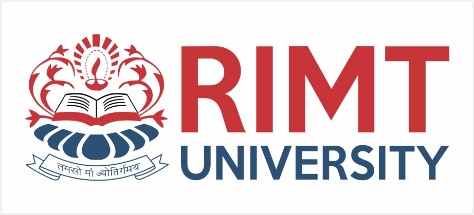 Topics Discussed
Training & Development
Training Vs Education
Objectives of Training
Need for Training
Method of Training
Job Instruction Training (JIT)  
Coaching and Mentoring
Department of Mechanical Engineering
education for life                                          www.rimt.ac.in
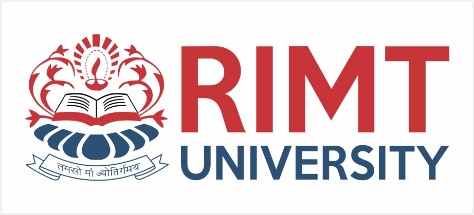 Topics Discussed
Apprenticeship Training
Job rotation
Refresher training
Orientation training
Off-the-job training
Department of Mechanical Engineering
education for life                                          www.rimt.ac.in
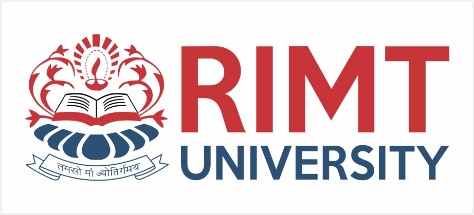 Training & Development
Training
Training may be defined as a planned programme designed to improve performance and bring about measurable change in knowledge, skills attitude and social behaviour of employees
Training is the act of increasing the knowledge and skills of an employee for doing a particular job.
It provides skills and abilities that may be called on in the future to satisfy the organizations’ human resources needs. Training may be carried out on the job trainees are expected to acquire
Department of Mechanical Engineering
education for life                                          www.rimt.ac.in
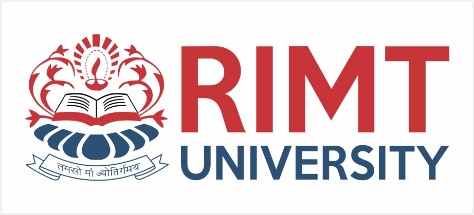 Training vs. Development
Training often has been referred to as teaching specific skills and behavior. It is usually reserved for people who have to be brought up to a performing level in some specific skills. The skills are almost always behavioral as distinct from conceptual or intellectual.
Development, in contrast, is more oriented to individual needs in addition to organizational needs and it is more often aimed towards executives. Usually, the intent of development is to provide knowledge and understanding that will enable people to carry outnon-technical organizational functions more effectively, such as problem solving, decision making and relating to people.
Department of Mechanical Engineering
education for life                                          www.rimt.ac.in
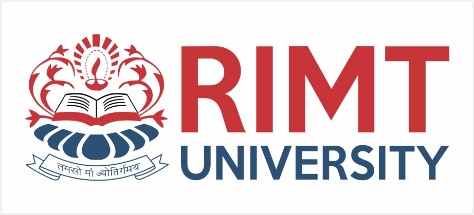 Training and Development: Distinctions
Department of Mechanical Engineering
education for life                                          www.rimt.ac.in
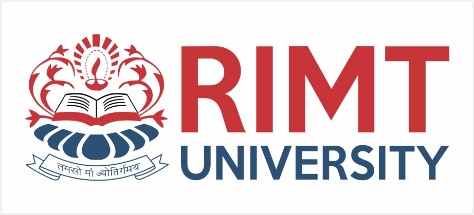 Training Vs Education
The term ‘education’ is wider in scope and more general in purpose when compared to training. Training is the act of increasing the knowledge and skills of an employee while doing a job. It is job-oriented (skill learning). Training is practice-based and company specific.
Education, on the other hand, is the process of increasing the general knowledge and understanding of employees. It is a person-oriented, theory-based knowledge whose main purpose is to improve the understanding of a particular subject or theme (conceptual learning). Its primary focus is not the job of an operative.
Department of Mechanical Engineering
education for life                                          www.rimt.ac.in
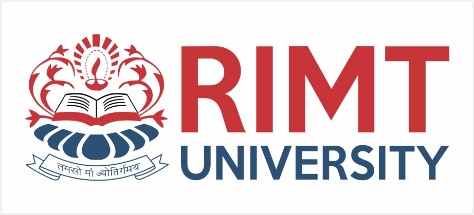 Objectives of Training
The general objectives of any training programme are :
To impart the basic knowledge and skills to new entrants and enable them to perform their jobs well.
To equip the employee to meet the changing requirements of the job and the organization.
To teach the employees new techniques and ways of performing the job or operations.
To operate employees for higher level tasks and build up a second line of competent managers.
Department of Mechanical Engineering
education for life                                          www.rimt.ac.in
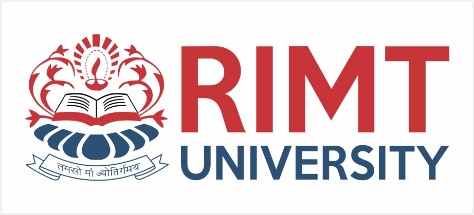 Need for Training
Training is needed to achieve the following purposes:
Newly recruited employees require training so as to perform their tasks effectively. 
Training is necessary to prepare existing employees for higher-level jobs (promotion).
Existing employees require refresher training so as to keep abreast of the latest developments in job operations. 
Training is necessary when a person moves from one job to another.
Department of Mechanical Engineering
education for life                                          www.rimt.ac.in
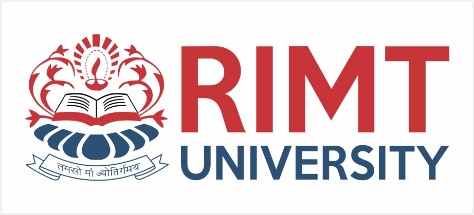 Method of Training
On-the-Job Training
	In this method, the employee is exposed to the real work situation. An experienced employee will act as a friend, philosopher and guide. They new employee follows the orders, carries out instructions. Some of the widely used on the job training methods are 
Job Instruction Training (JIT)
Coaching and Mentoring
Apprenticeship Training:
Department of Mechanical Engineering
education for life                                          www.rimt.ac.in
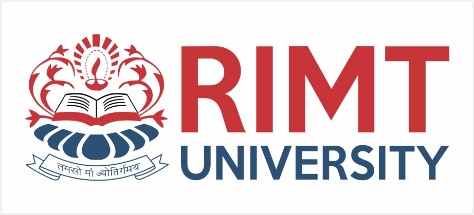 Job Instruction Training (JIT)
The JIT method (development during World War II) is a instructional process involving preparation, presentation, performance try out and follow up. It is used primarily to teach workers how to do their current jobs. The four steps followed in the JIT method are :
	(i) The trainee receives an overview of the job its purpose and its desired outcomes with a  clear focus on the relevance of training.
	(ii) The trainer demonstrates the job to give the employee a model to follow. The trainer shows a right way to handle the job.
	(iii) Finally the employee does the job independently without supervision.
Department of Mechanical Engineering
education for life                                          www.rimt.ac.in
Merits and demerits of JIT
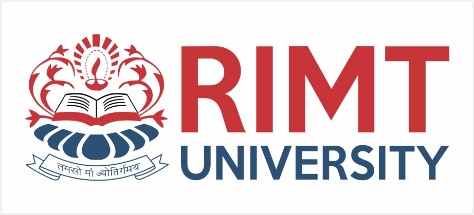 Department of Mechanical Engineering
education for life                                          www.rimt.ac.in
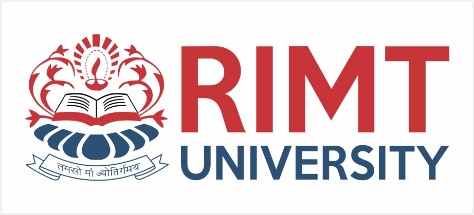 Coaching and Mentoring
Coaching is one-on-one relationship between trainees and supervisors which offer workers continued guidance and feedback on how well they are handling their tasks. 
Mentoring is a particular form of coaching used by experienced
	executives to groom junior employees. Normally, mentoring involves one-on-one coaching for a period of several years until the individual is eventually capable of replacement the mentor.
Department of Mechanical Engineering
education for life                                          www.rimt.ac.in
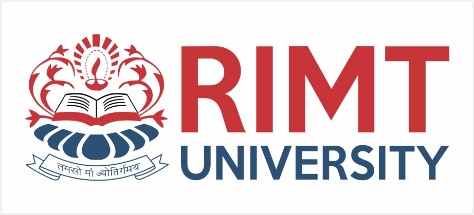 Merits and Demerits of Coaching and Mentoring
Department of Mechanical Engineering
education for life                                          www.rimt.ac.in
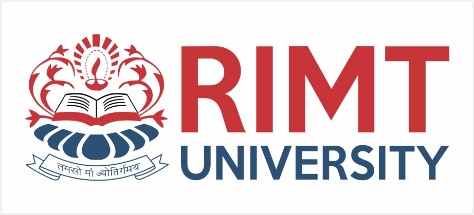 Apprenticeship Training
Apprenticeship training frequently used to train personnel in some skilled Professionals, apprenticeship refers to a combined on-the-job as well as off-the-job training approach. 
	The principal drawbacks of apprenticeship training are:-
Period of training at which the employee are underpaid may be quite long. 
Those who learn fast may quit the programme in frustration. Slow learners may required additional training time. 
Some skills may get outdated after sometime.
Department of Mechanical Engineering
education for life                                          www.rimt.ac.in
Job rotation
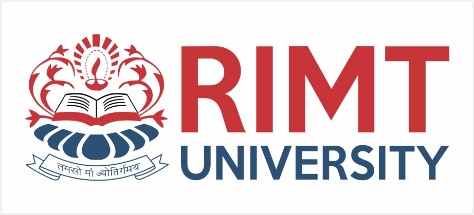 Job rotation is the process of training employees by rotating them through series of related tasks. It makes flexibility possible in the department. 
 The principal weakness of ob rotation include: 
It is very difficult to coordinate various assignments such as production, finance and marketing etc
Some of the coaches may not be motivated to concentrate on trainees assigned only for short period,
Different coaches may espouse conflicting viewpoints of company policies and procedures.
Department of Mechanical Engineering
education for life                                          www.rimt.ac.in
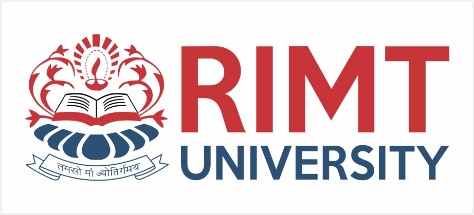 Refresher training
Rapid changes in technology may force companies to go in for this kind of training. 
It is short-term courses which incorporate the latest developments in a particular field, the company may keep its employees up-to-date and ready to take on emerging challenges. 
It is conducted at regular intervals by taking the help of outside consultants who specialize in a particular discipline.
Department of Mechanical Engineering
education for life                                          www.rimt.ac.in
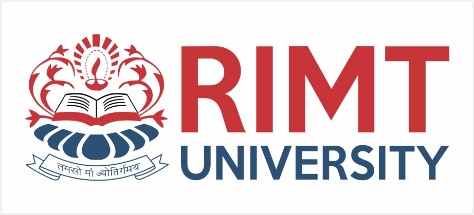 Orientation training
Orientation or induction training tries to put the new recruits at ease. Each new employee is usually taken on a formal tour of the facilities, introduced to key personnel and informed about company policies, procedures and benefits. 
To be effective, orientation training should be well planned and conducted within the first week of employment. 
Such a pre-job training helps the recruit to familiarize himself with the job and its settings.
Department of Mechanical Engineering
education for life                                          www.rimt.ac.in
Off-the-job training
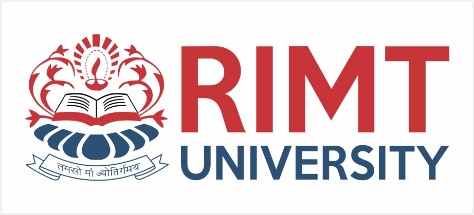 Various off-the-job training methods are as follows:
Vestibule training.
Role playing
Lecture method
Conference/discussion approach
Programmed instruction
Behaviorally Experienced Training
Department of Mechanical Engineering
education for life                                          www.rimt.ac.in
Vestibule training
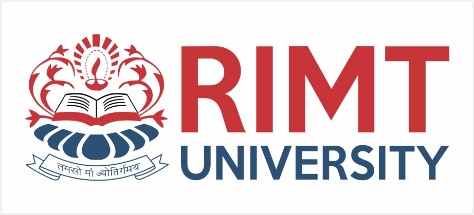 In this method, actual work conditions are simulated in a class room. Material, files and equipment that are used in actual job performance are also used in training. 
This type of training is commonly used for training personnel for electrical and semi-skilled jobs. 
The duration of this training ranges from a few days to a few weeks. 
Theory can be related to practice in this method.
Department of Mechanical Engineering
education for life                                          www.rimt.ac.in
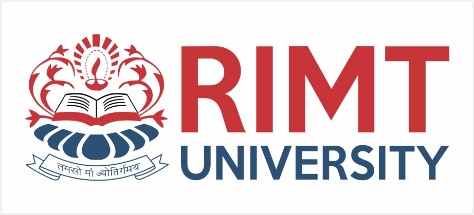 Role playing
It defined as a method of human interaction that involves realistic behavior in imaginary institutions. This method of training involves action, doing and practice. 
The participants play the role of certain characters, such as the
	production manager, mechanical engineer, superintendents, maintenance engineers, quality control inspectors, foreman, workers and the like. 
This method is mostly used for developing interpersonal interactions and relations.
Department of Mechanical Engineering
education for life                                          www.rimt.ac.in
Lecture method & Conference/discussion approach
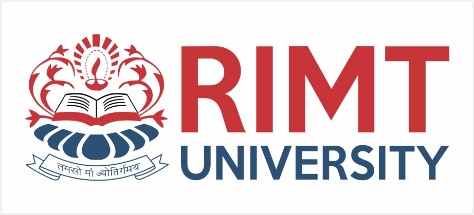 The lecture method is a traditional and direct method of instruction. The instructor organizes the material and gives it to a group of trainees in the form of a talk. To be effective, the lecture must motivate and create interest among the trainees.
In Conference/discussion approach, the trainer delivers a lecture and involves the trainee in a discussion so that his doubts about the job get clarified. Audio-visual aids such as blackboards, mockups and slides; in some cases, the lecturers are video taped or audio taped. The conference is thus, a group-centered approach.
Department of Mechanical Engineering
education for life                                          www.rimt.ac.in
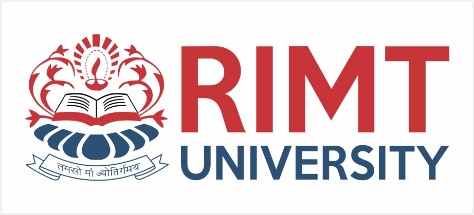 Programmed instruction
In recent years, this method has become popular. The subject matter to be learned is presented in a series of carefully planned sequential units. These units are arranged from simple to more complex levels of instruction.
The trainee goes through these units by answering questions or filling the blanks.
This method is expensive and time-consuming.
Department of Mechanical Engineering
education for life                                          www.rimt.ac.in
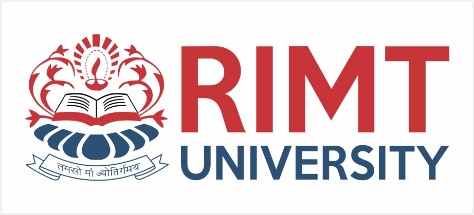 Behaviorally Experienced Training
Here employees can learn about behavior by role playing in which the role players attempt to act their part in respect of a case, as they would have in real-life situation. 
Business games, cases, incidents, group discussions and short assignments are also used in behaviorally experienced learning methods. 
The focus of experiential method is on achieving through group process, a better understanding of oneself and others.
Department of Mechanical Engineering
education for life                                          www.rimt.ac.in
Topics Discussed in Next Lecture
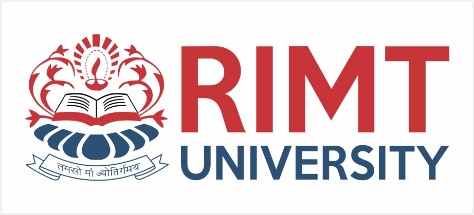 Job Satisfaction
Importance of Satisfaction
Motivation
Theories of motivation
Types of Motivation
Wage administration
Wage administration
Principles of Compensation Formulation
Department of Mechanical Engineering
education for life                                          www.rimt.ac.in
Topics Discussed in Next Lecture
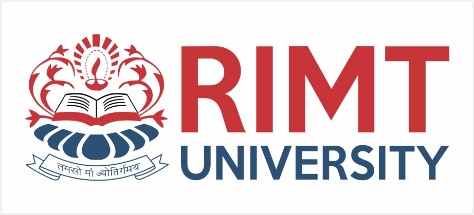 Components of Compensation
Job Evaluation
The Job Evaluation Process
Wage Determination Process
Criteria of Effective Compensation Program
Recognition and Rewards
Laws Relating to Wages
Department of Mechanical Engineering
education for life                                          www.rimt.ac.in
Summary
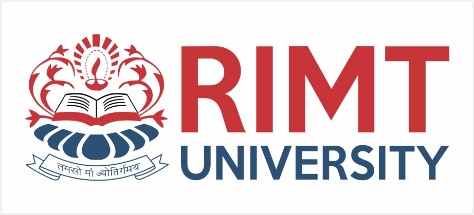 The chapter on training and development in HRM emphasizes the crucial role of employee training and development in achieving organizational success. It covers key areas like analyzing training needs, designing and delivering effective training programs, and evaluating training outcomes. The chapter highlights the positive impact of training on employee performance, job satisfaction, and overall productivity.
Department of Mechanical Engineering
education for life                                          www.rimt.ac.in